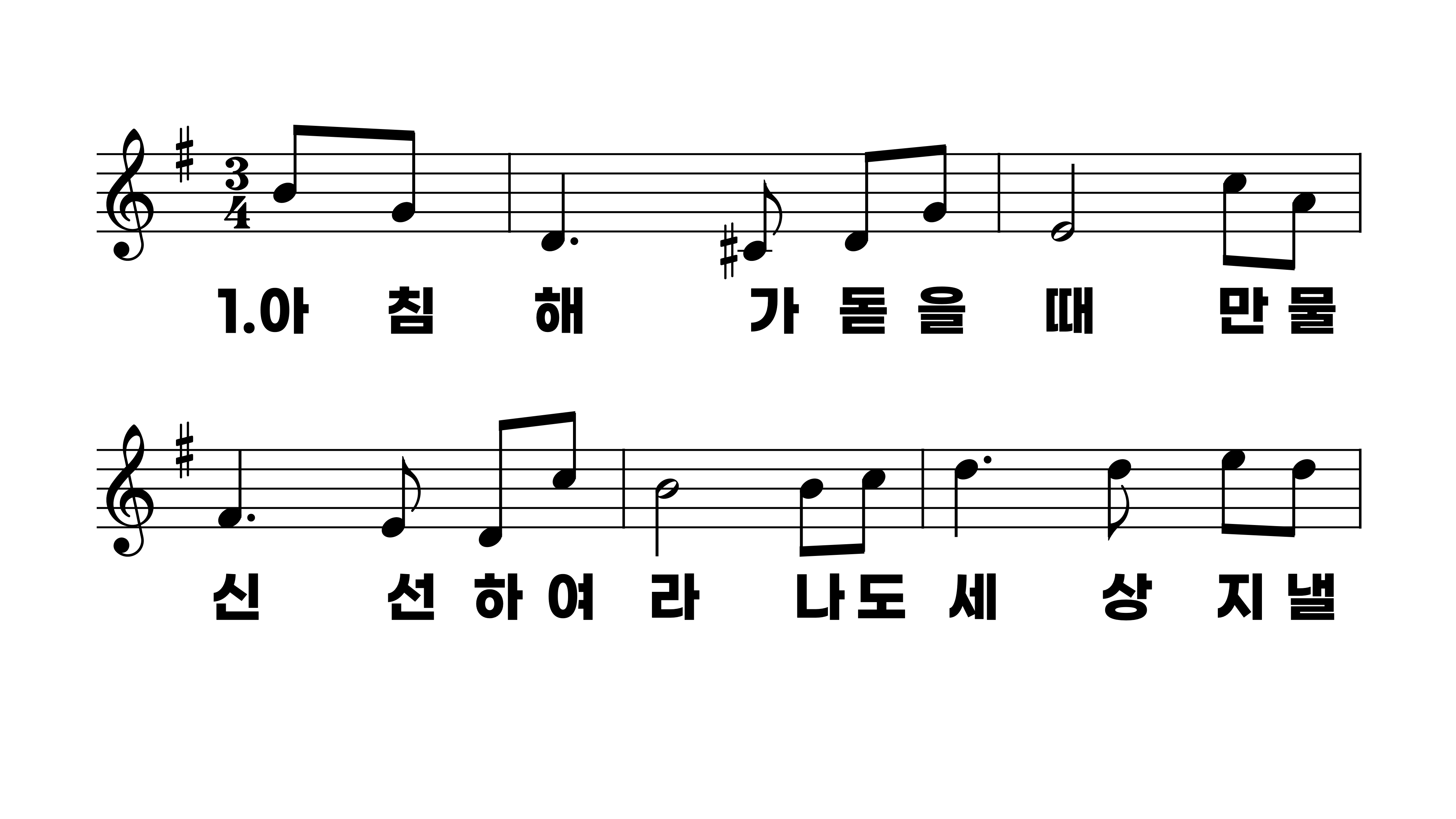 552장 아침 해가 돋을 때
1.아침해가돋
2.새로오는광
3.한번가면안
4.밤낮주를위
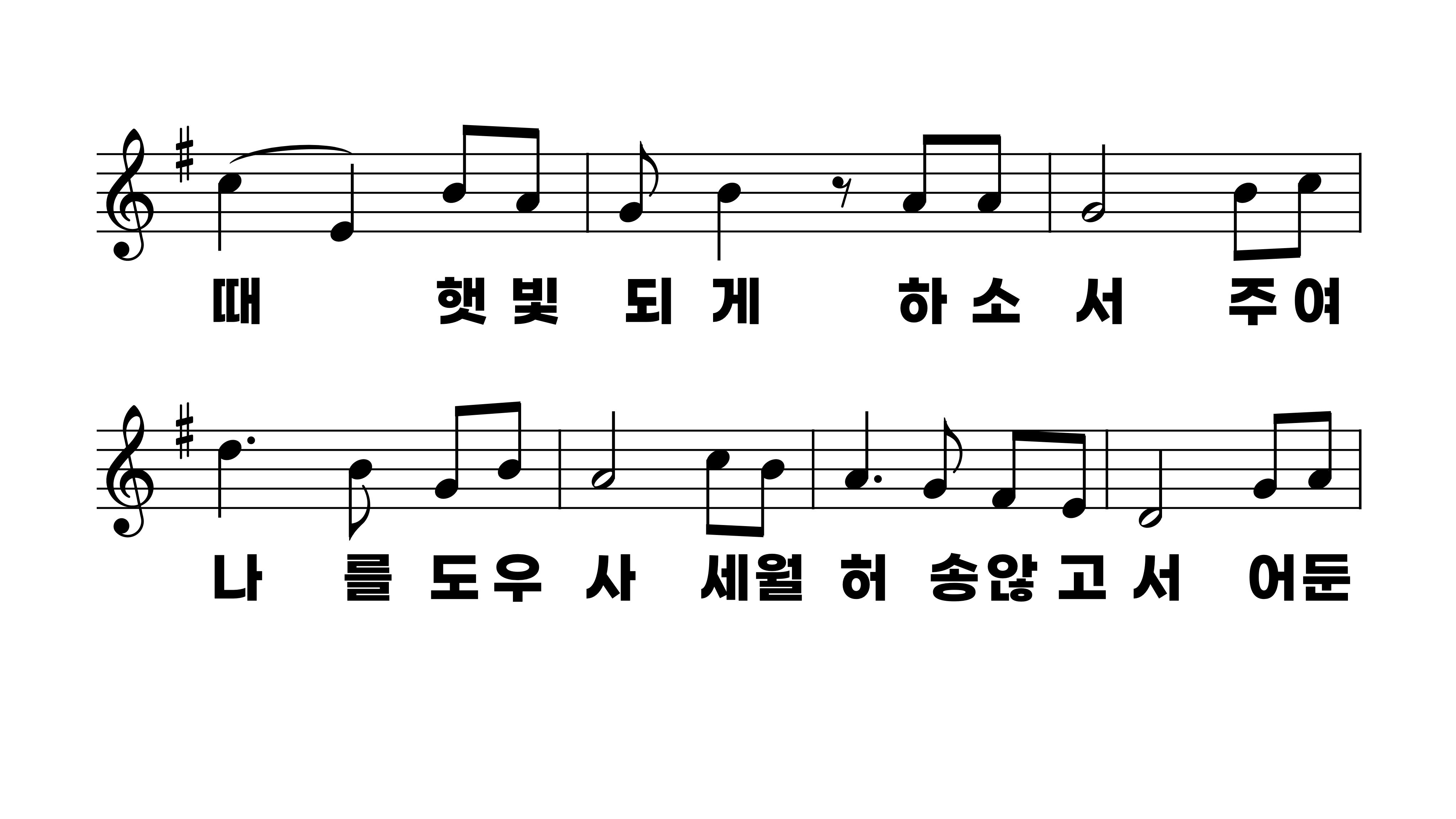 552장 아침 해가 돋을 때
1.아침해가돋
2.새로오는광
3.한번가면안
4.밤낮주를위
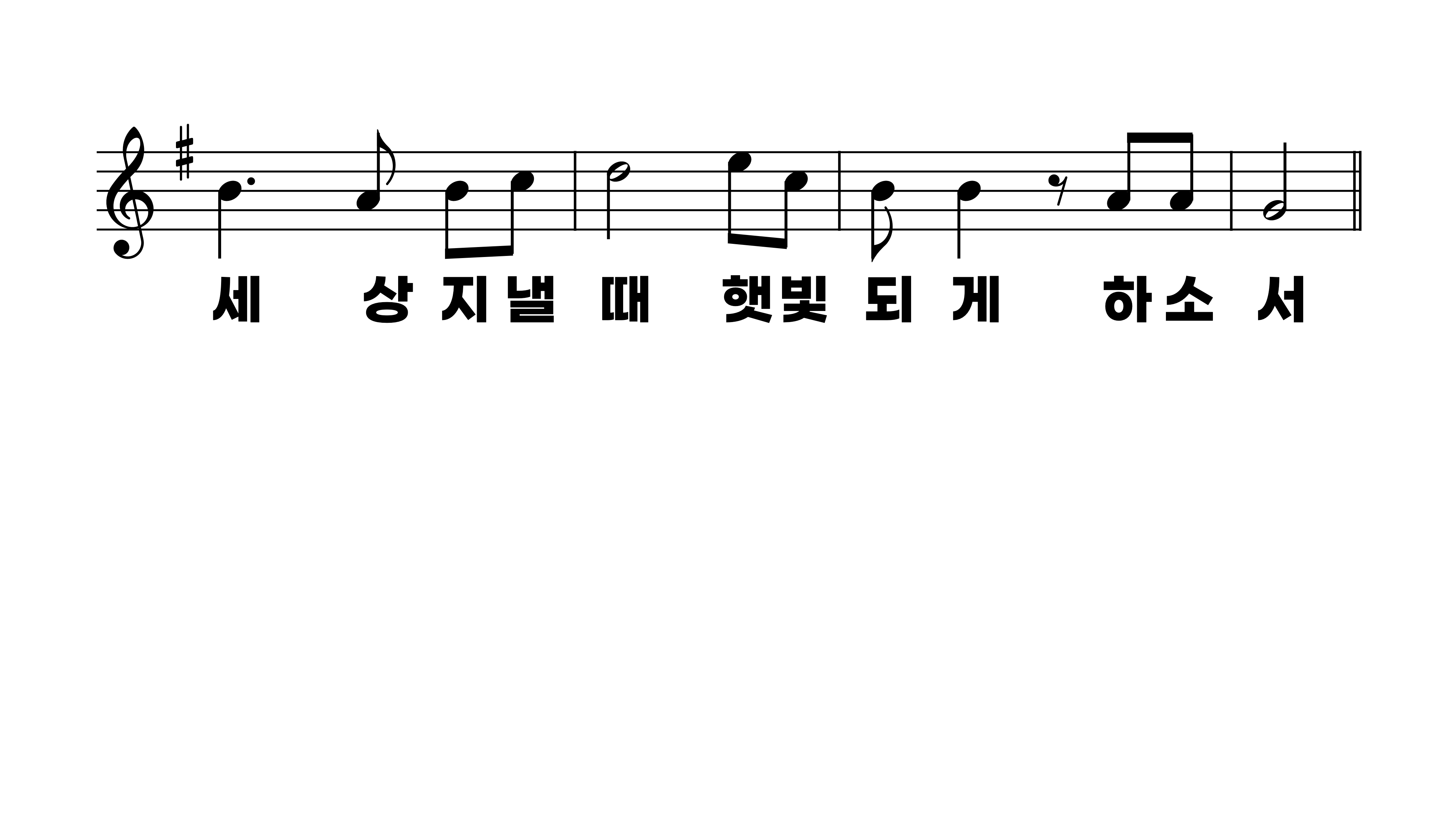 552장 아침 해가 돋을 때
1.아침해가돋
2.새로오는광
3.한번가면안
4.밤낮주를위
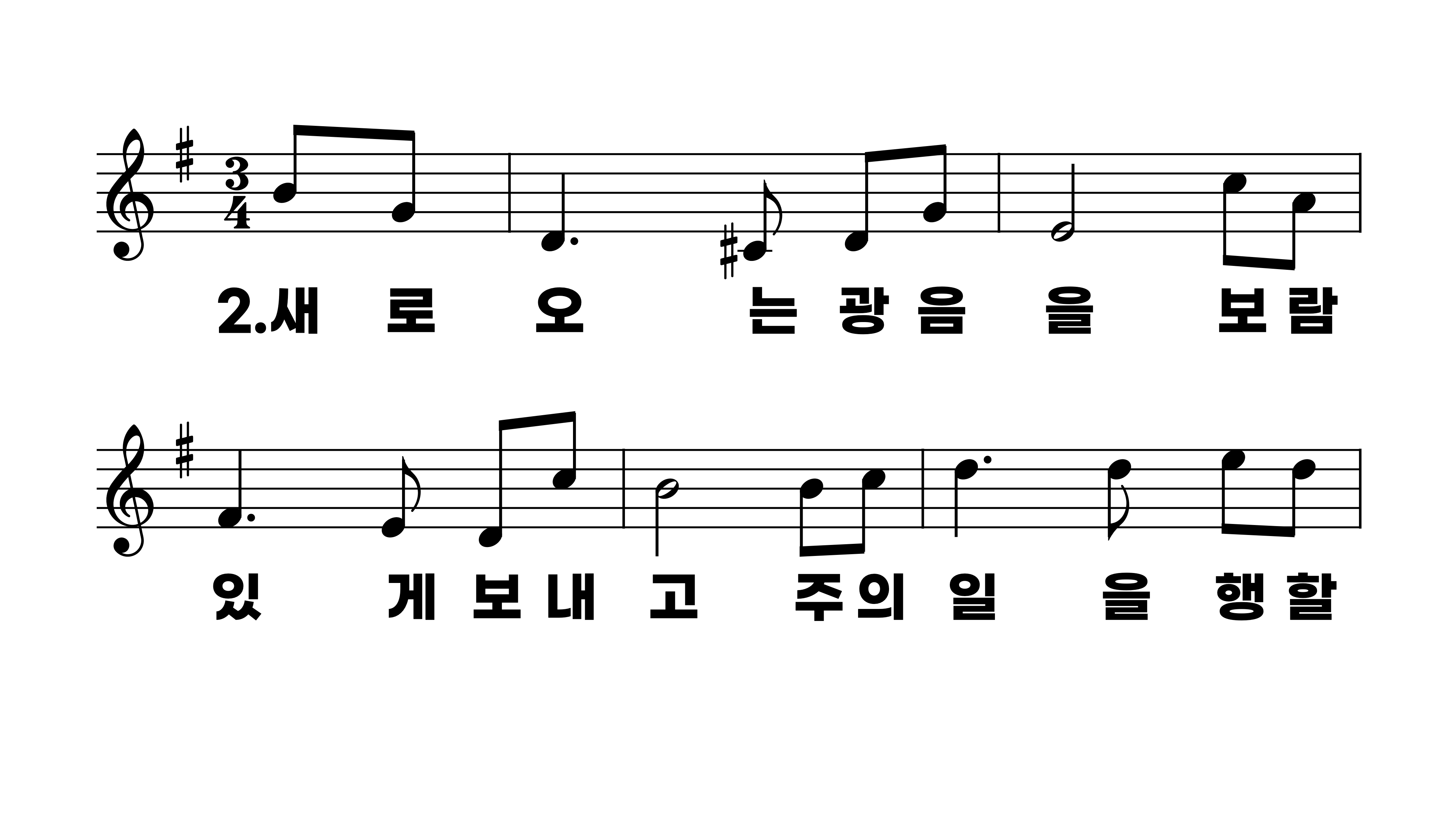 552장 아침 해가 돋을 때
1.아침해가돋
2.새로오는광
3.한번가면안
4.밤낮주를위
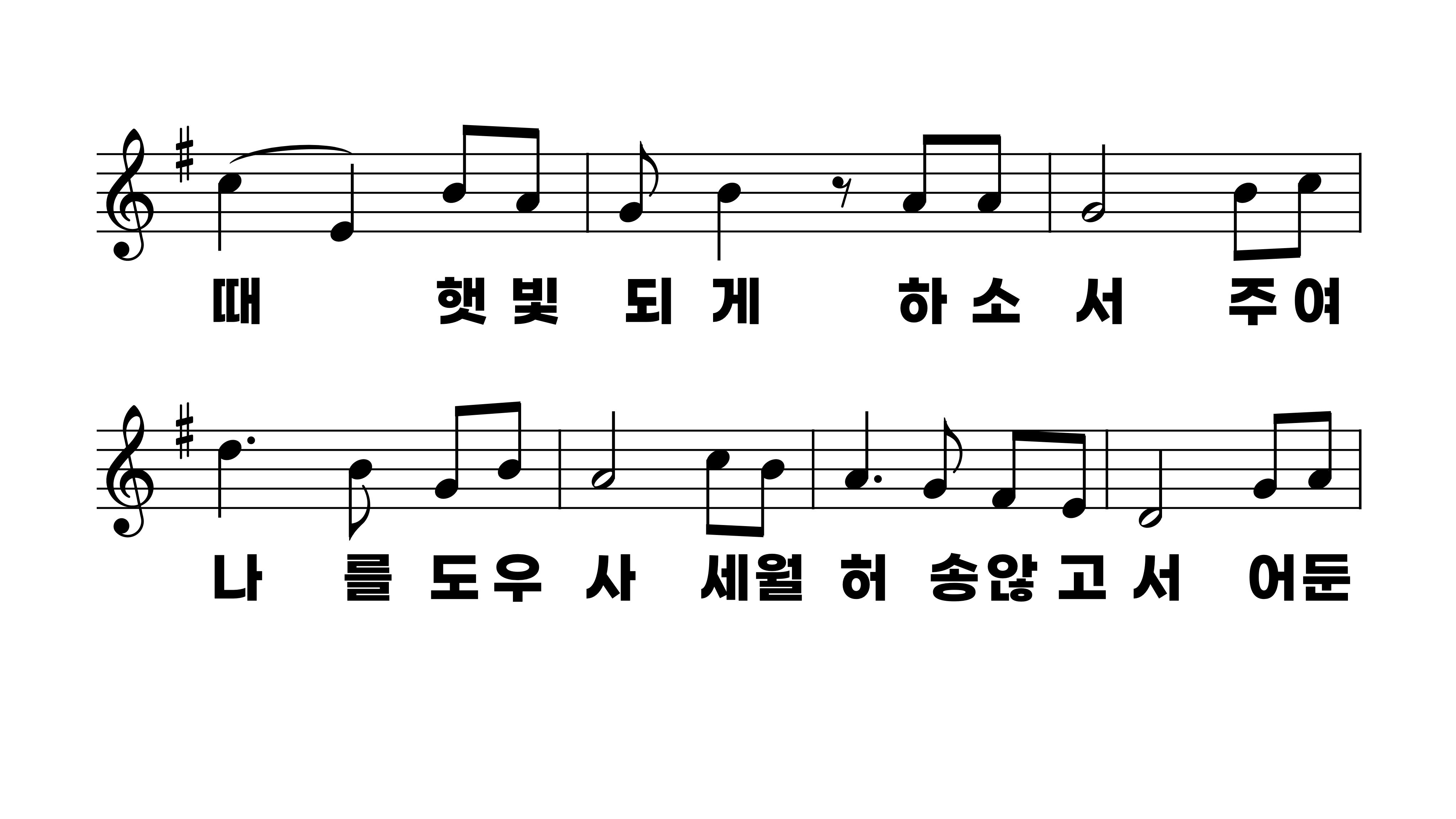 552장 아침 해가 돋을 때
1.아침해가돋
2.새로오는광
3.한번가면안
4.밤낮주를위
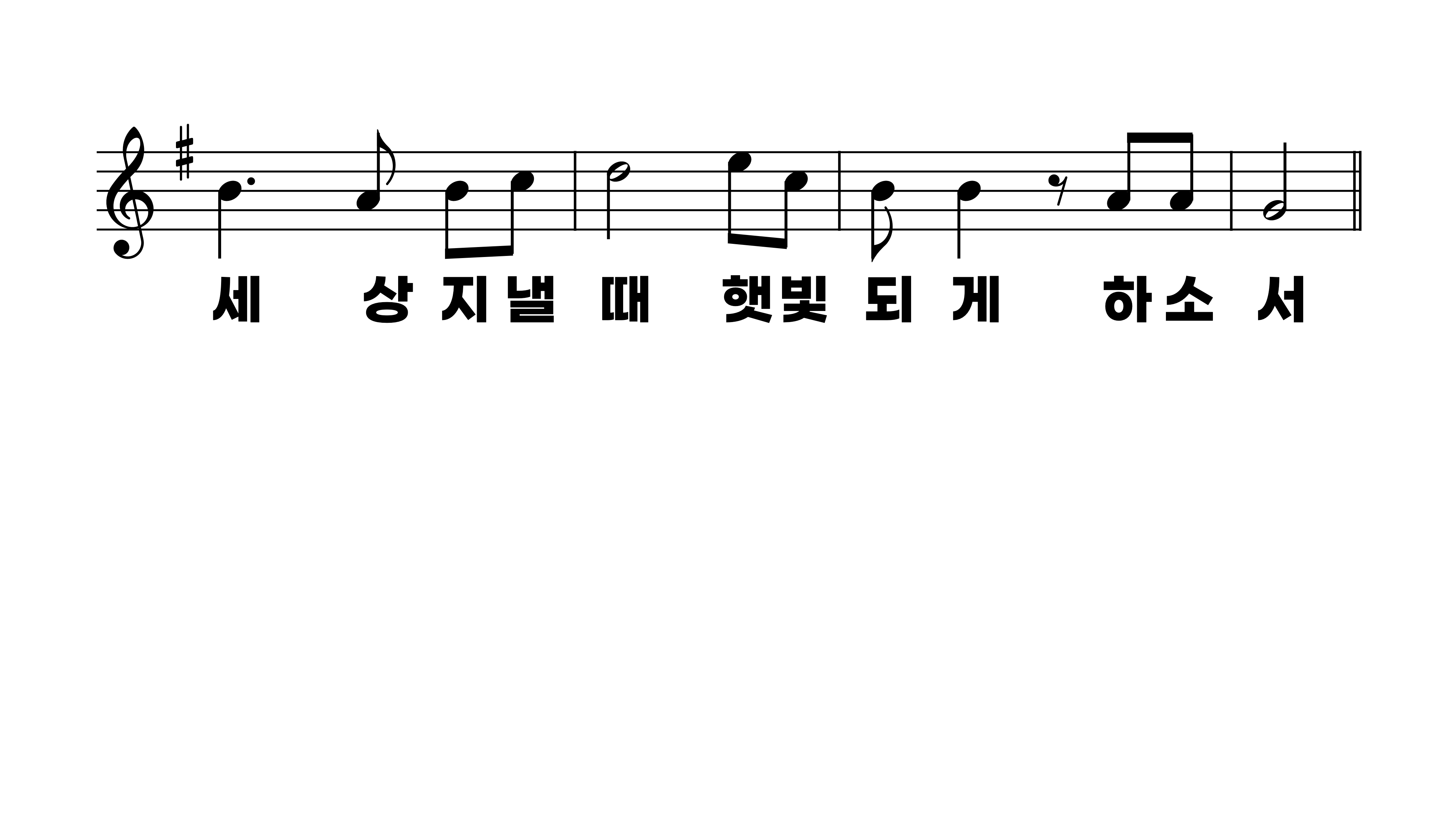 552장 아침 해가 돋을 때
1.아침해가돋
2.새로오는광
3.한번가면안
4.밤낮주를위
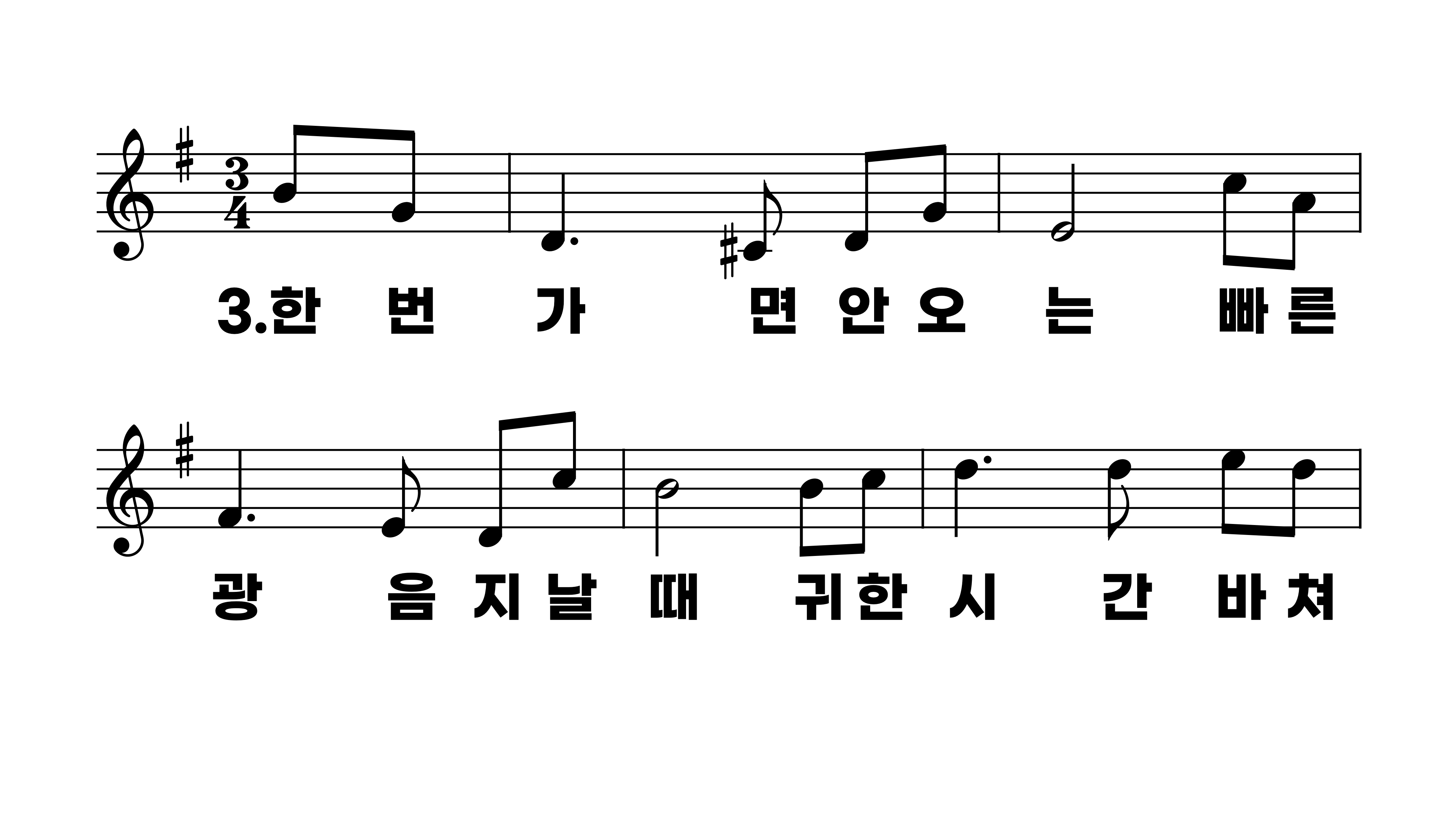 552장 아침 해가 돋을 때
1.아침해가돋
2.새로오는광
3.한번가면안
4.밤낮주를위
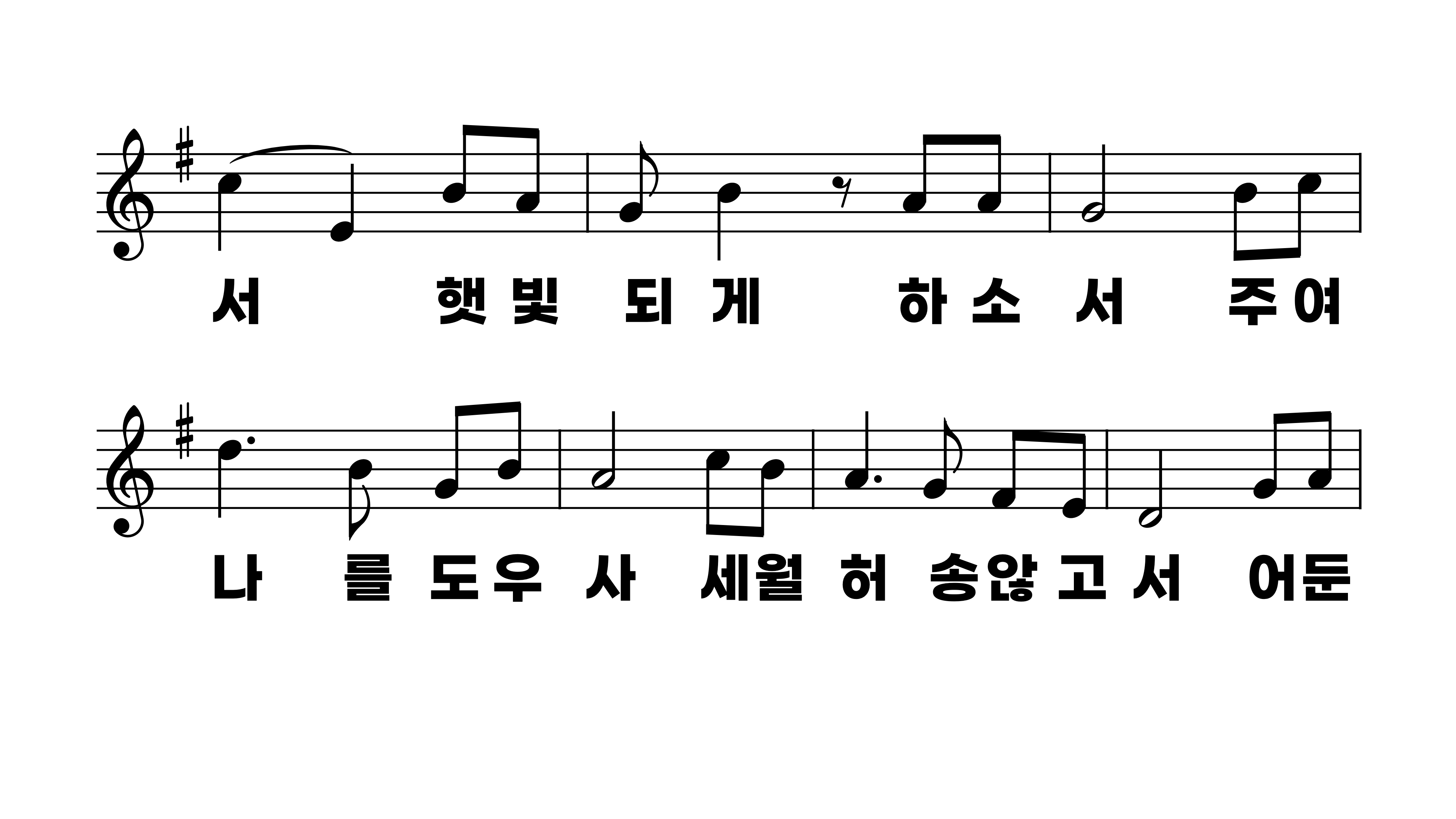 552장 아침 해가 돋을 때
1.아침해가돋
2.새로오는광
3.한번가면안
4.밤낮주를위
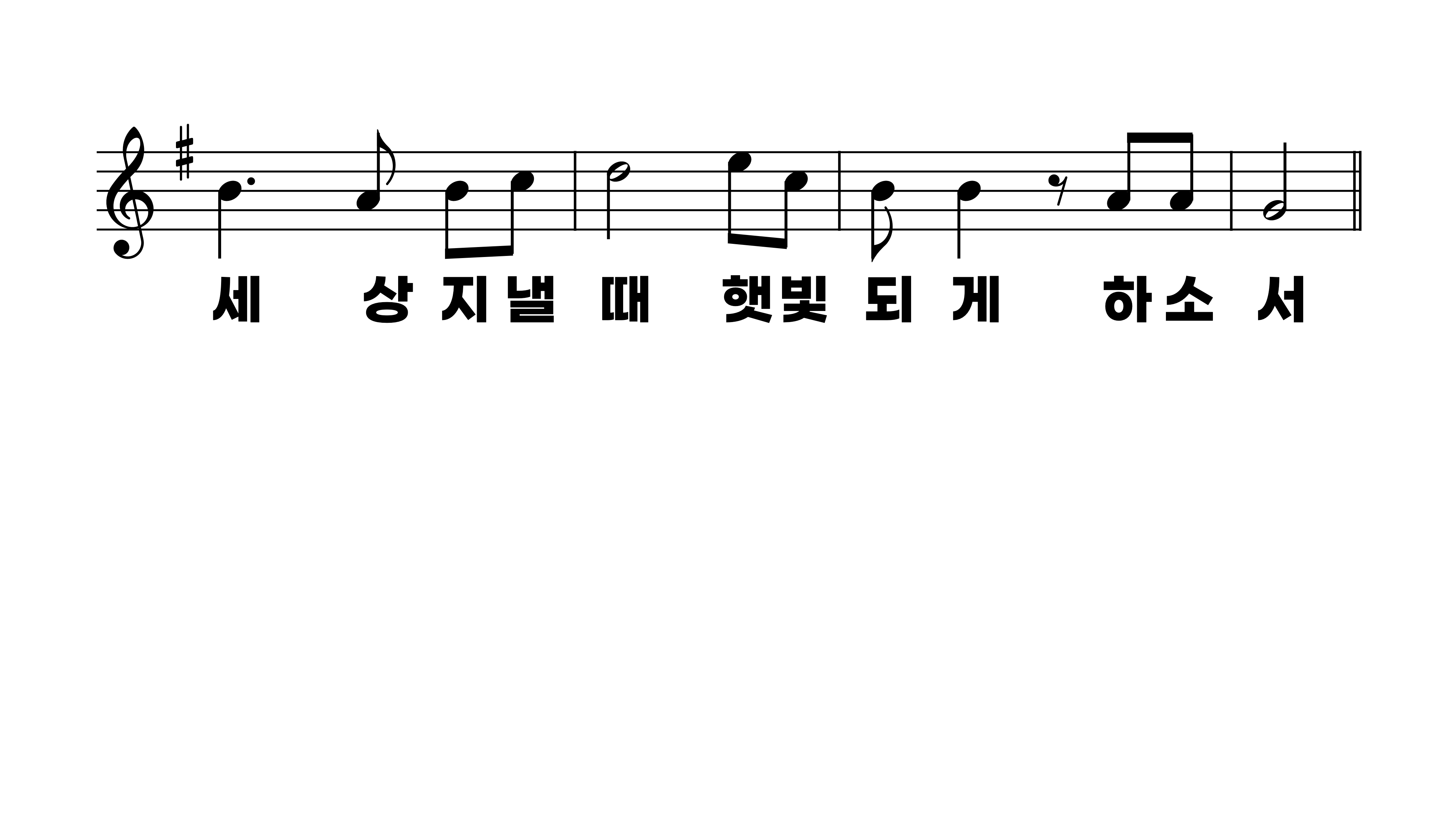 552장 아침 해가 돋을 때
1.아침해가돋
2.새로오는광
3.한번가면안
4.밤낮주를위
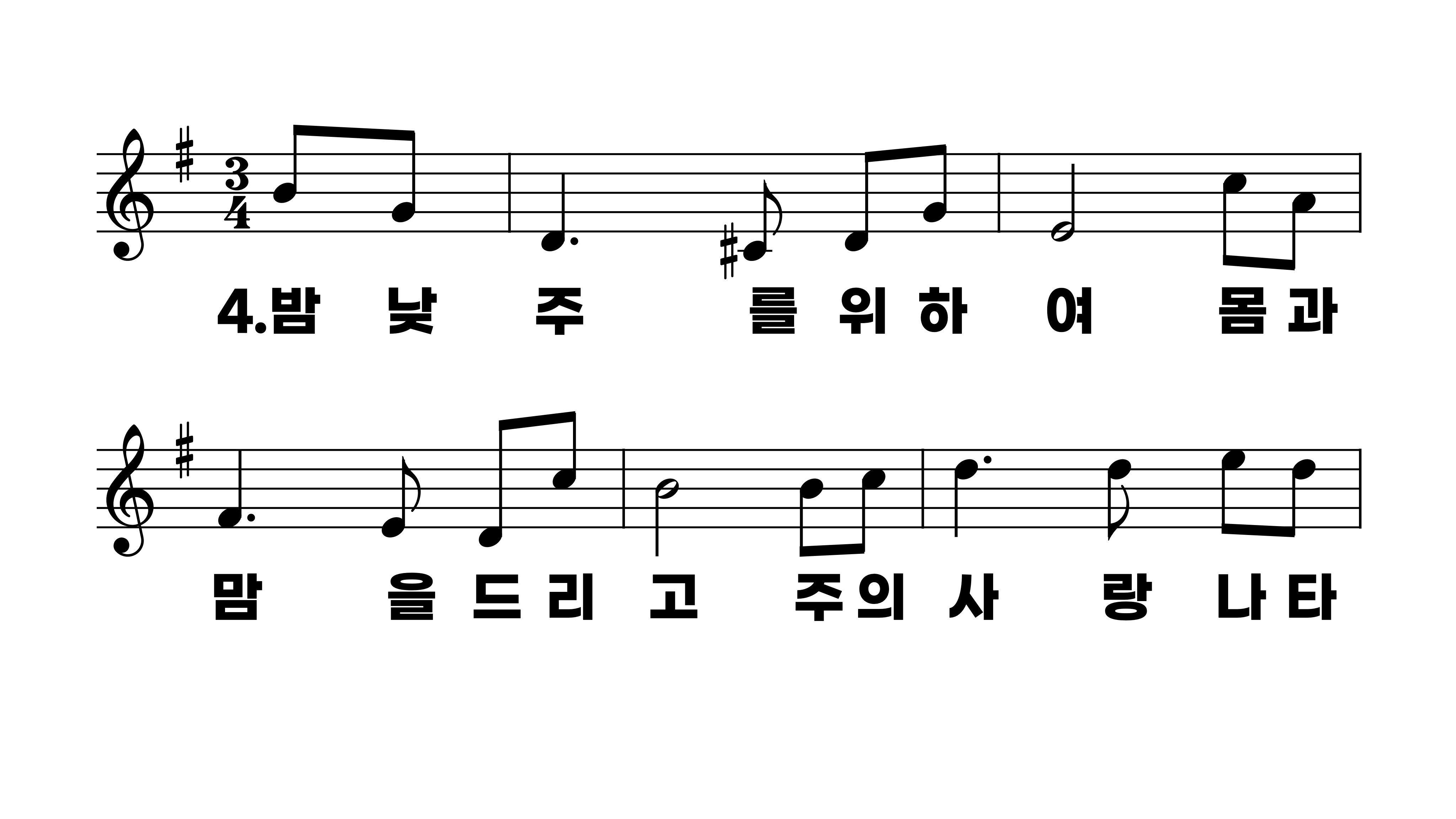 552장 아침 해가 돋을 때
1.아침해가돋
2.새로오는광
3.한번가면안
4.밤낮주를위
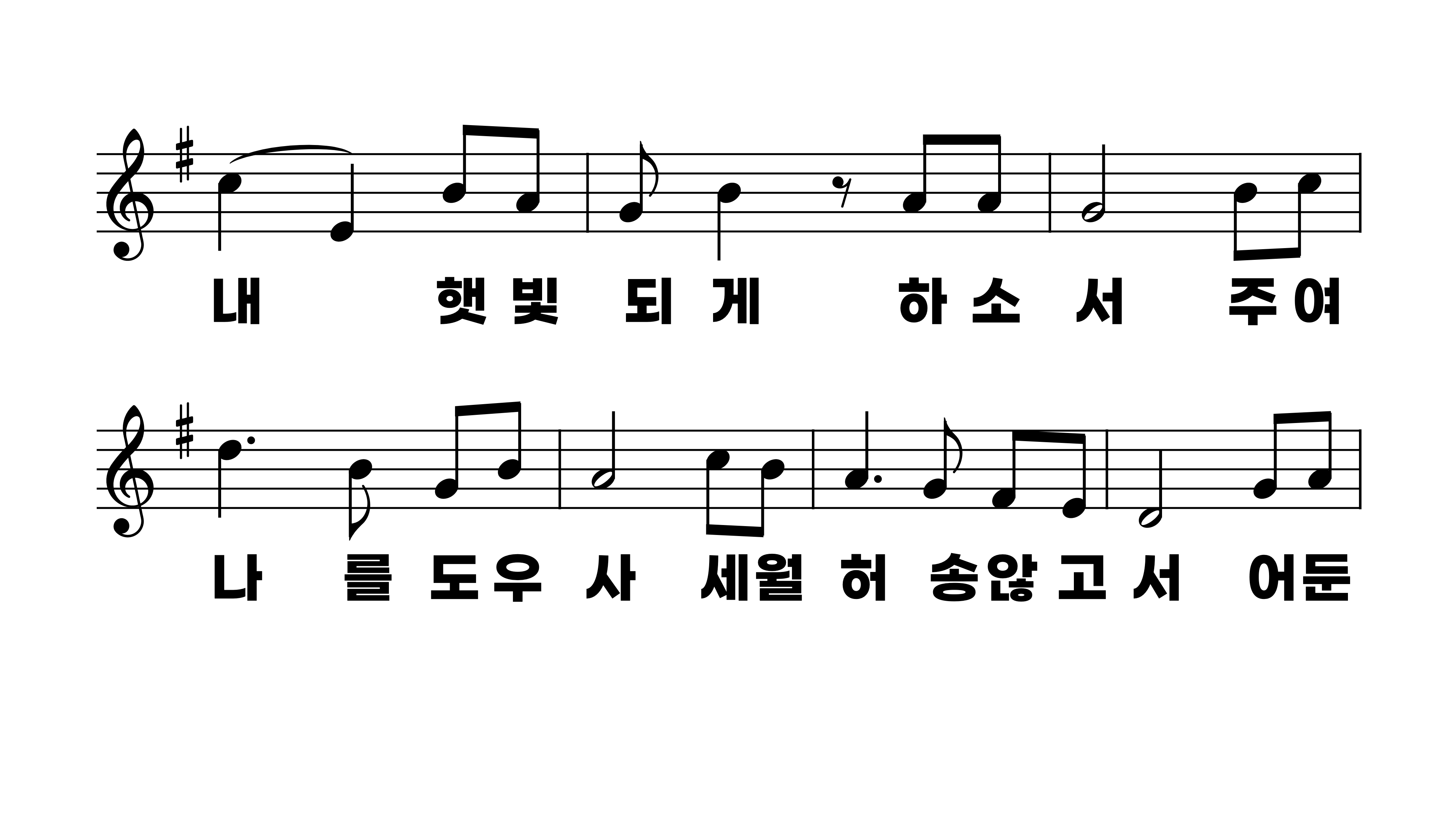 552장 아침 해가 돋을 때
1.아침해가돋
2.새로오는광
3.한번가면안
4.밤낮주를위
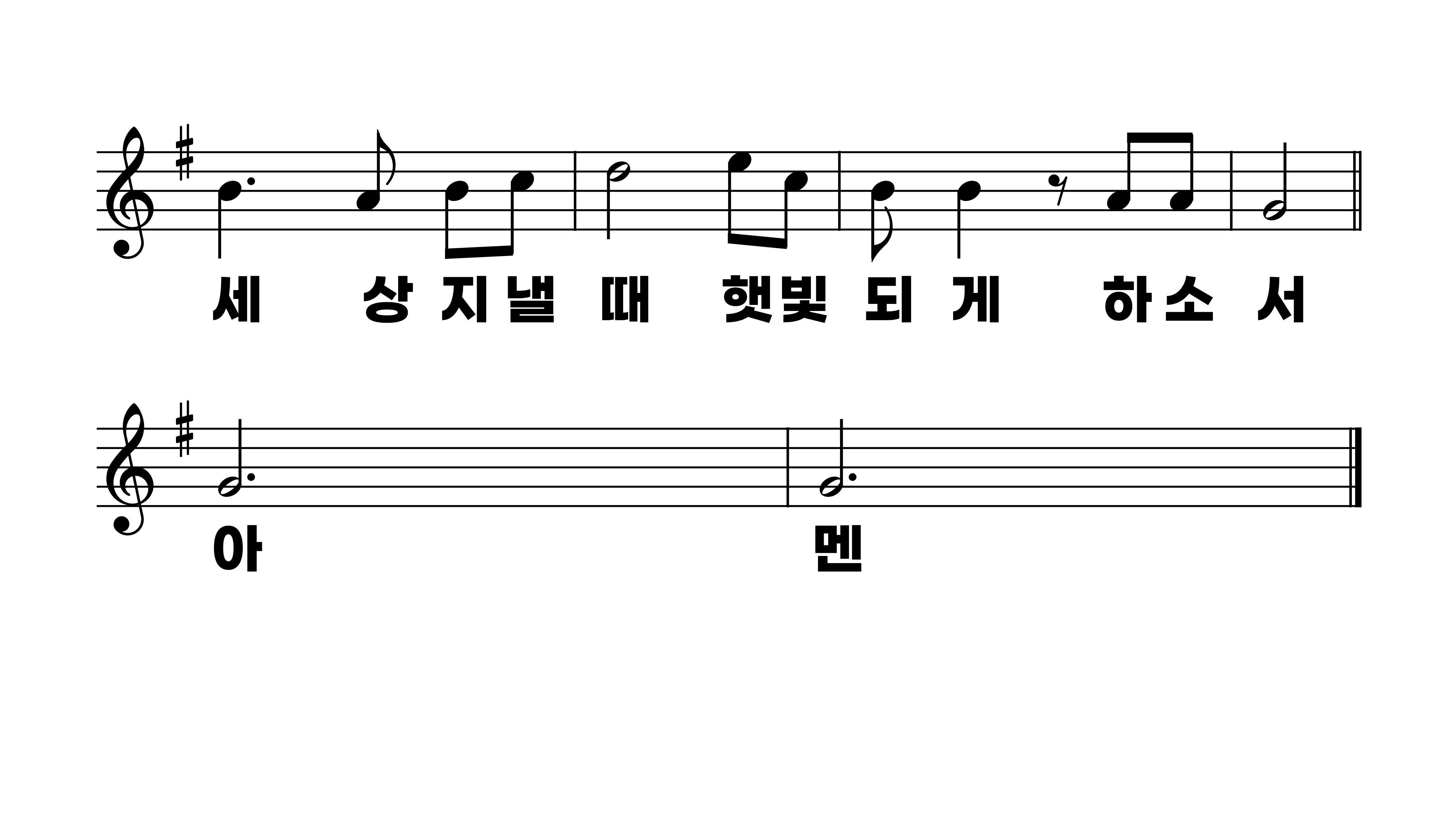 552장 아침 해가 돋을 때
1.아침해가돋
2.새로오는광
3.한번가면안
4.밤낮주를위